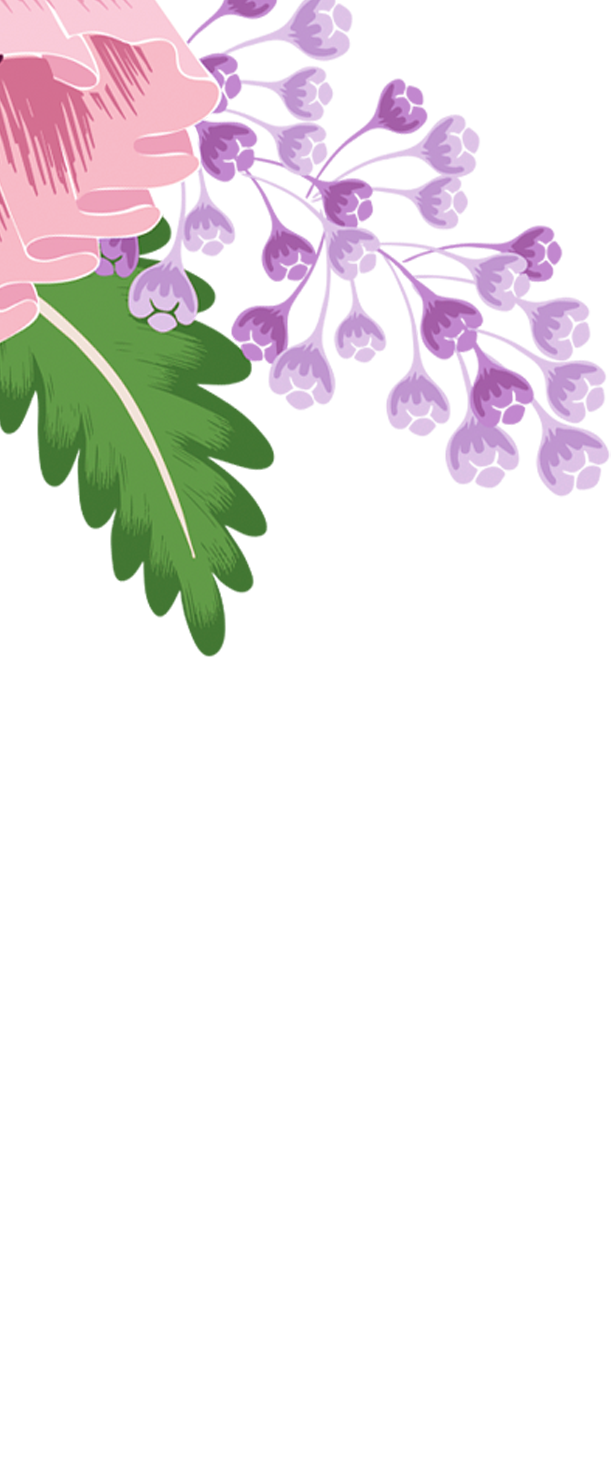 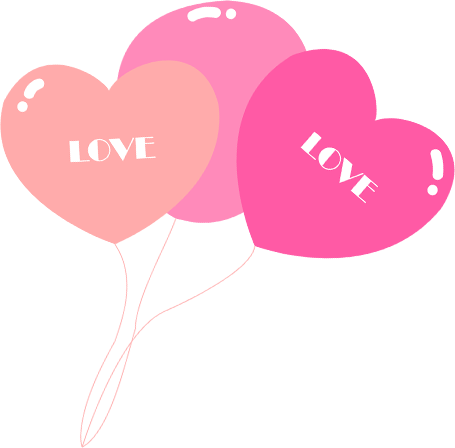 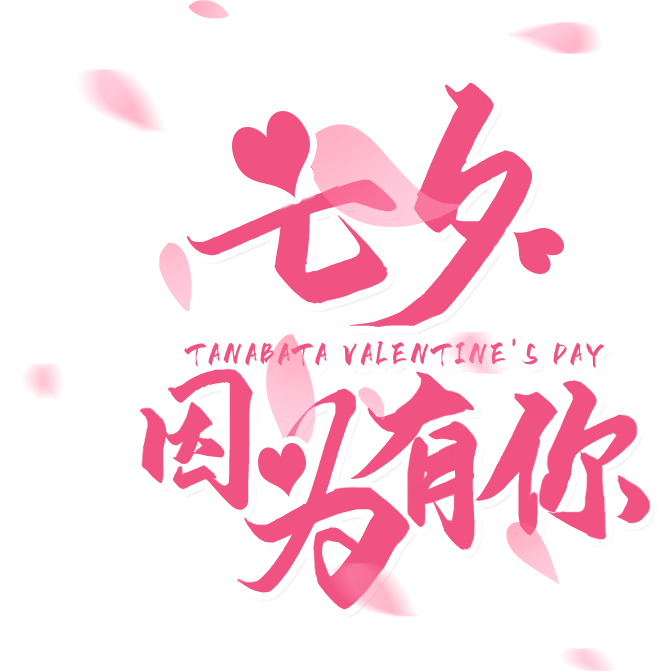 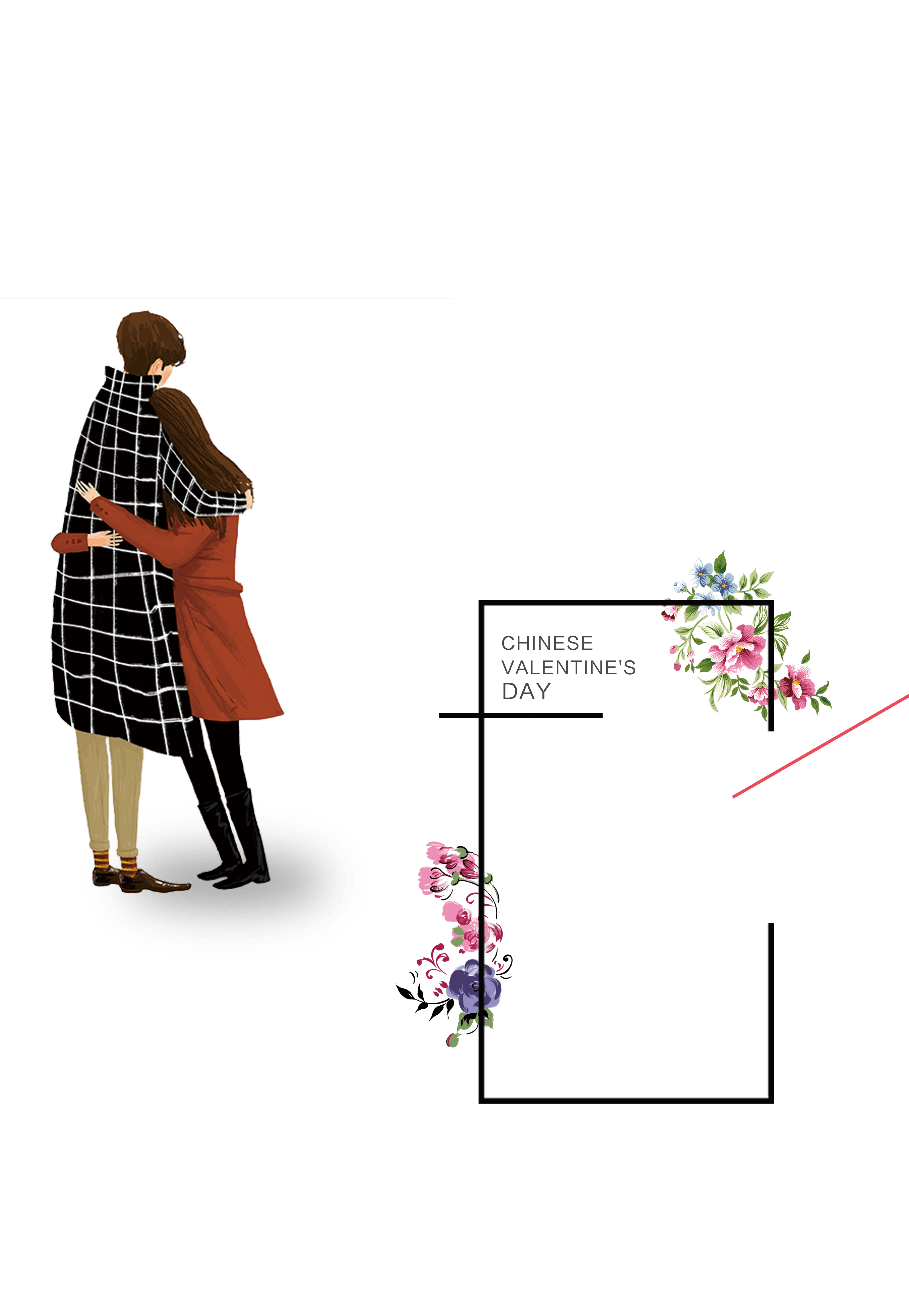 七夕活动策划婚礼策划PPT
Lorem ipsum dolor sit amet, consectetuer adipiscing elit.Aenean commodo ligula eget dolor.
心跳回忆
0 1
0 2
0 3
0 4
目录
告白气球
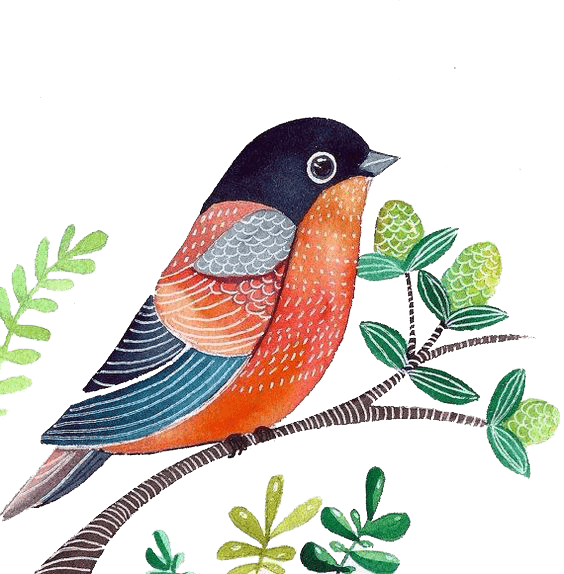 爱的箴言
天长地久
0 1
心跳回忆
亲爱的 别任性 你的眼睛 在说我愿意
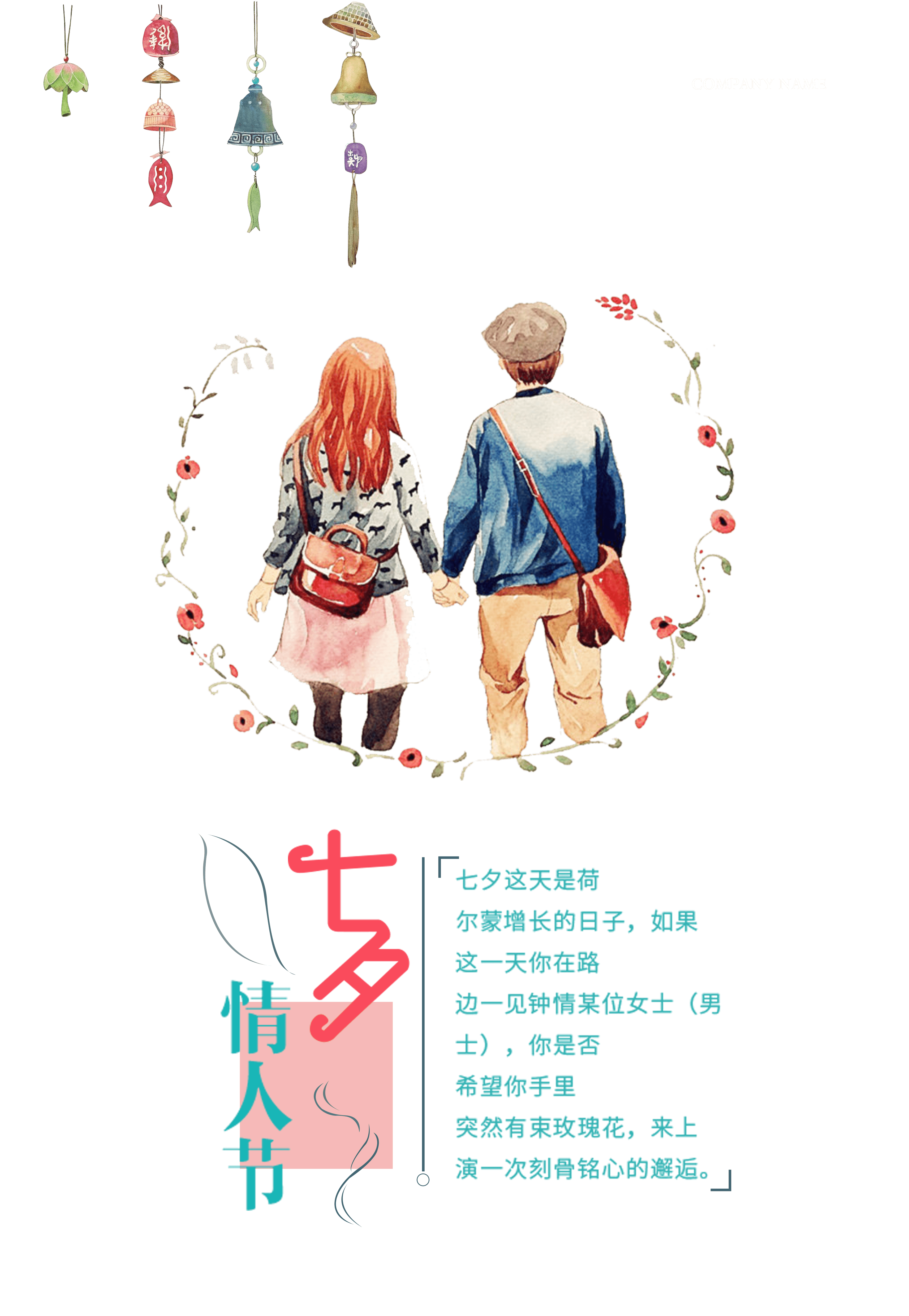 请输入您的标题
点击此处添加标题
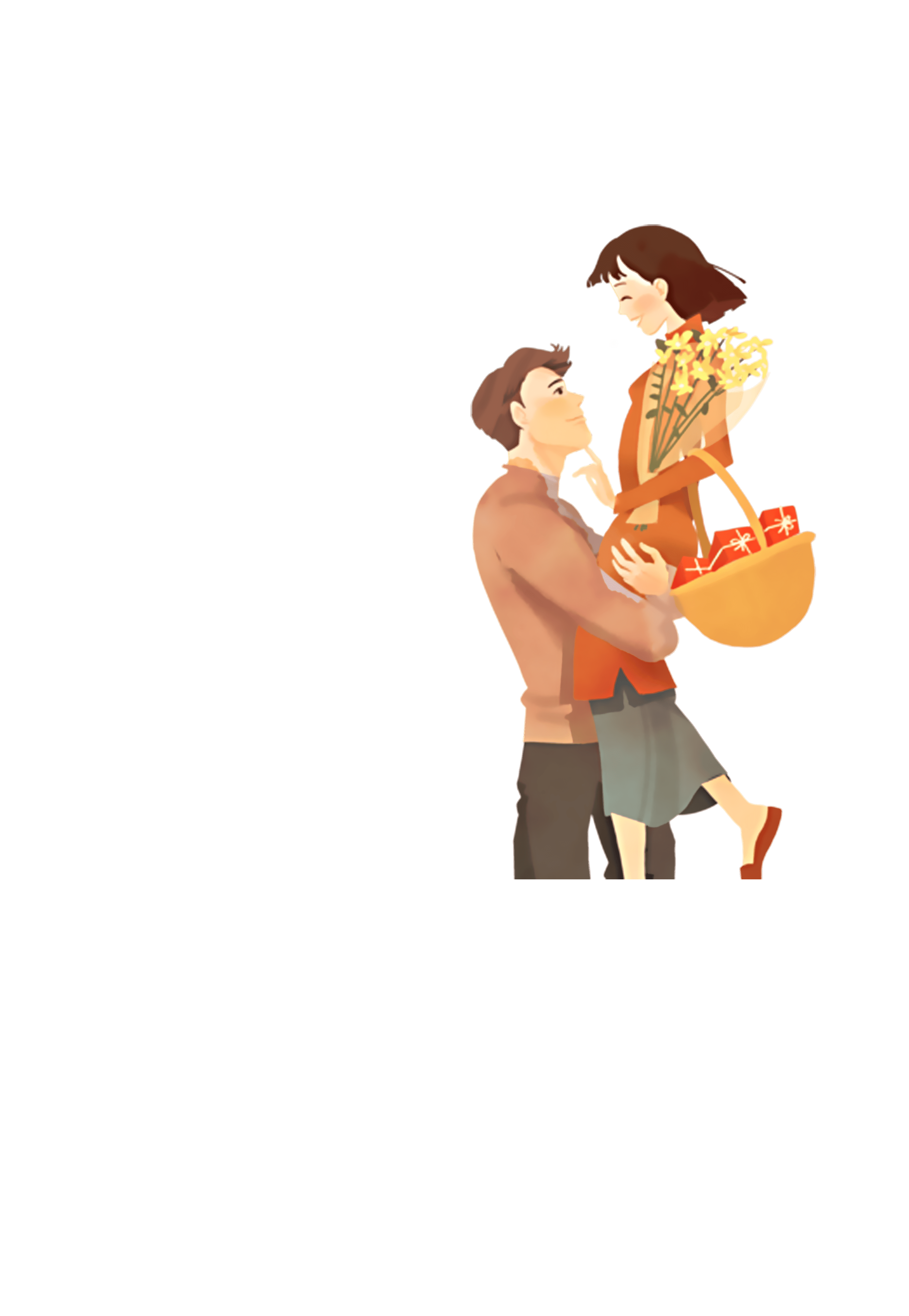 您的内容打在这里，或者通过复制您的文本后，在此框中选择粘贴，并选择只保留文字
点击此处添加标题
您的内容打在这里，或者通过复制您的文本后，在此框中选择粘贴，并选择只保留文字
点击此处添加标题
您的内容打在这里，或者通过复制您的文本后，在此框中选择粘贴，并选择只保留文字
点击此处添加标题
您的内容打在这里，或者通过复制您的文本后，在此框中选择粘贴，并选择只保留文字
请输入您的标题
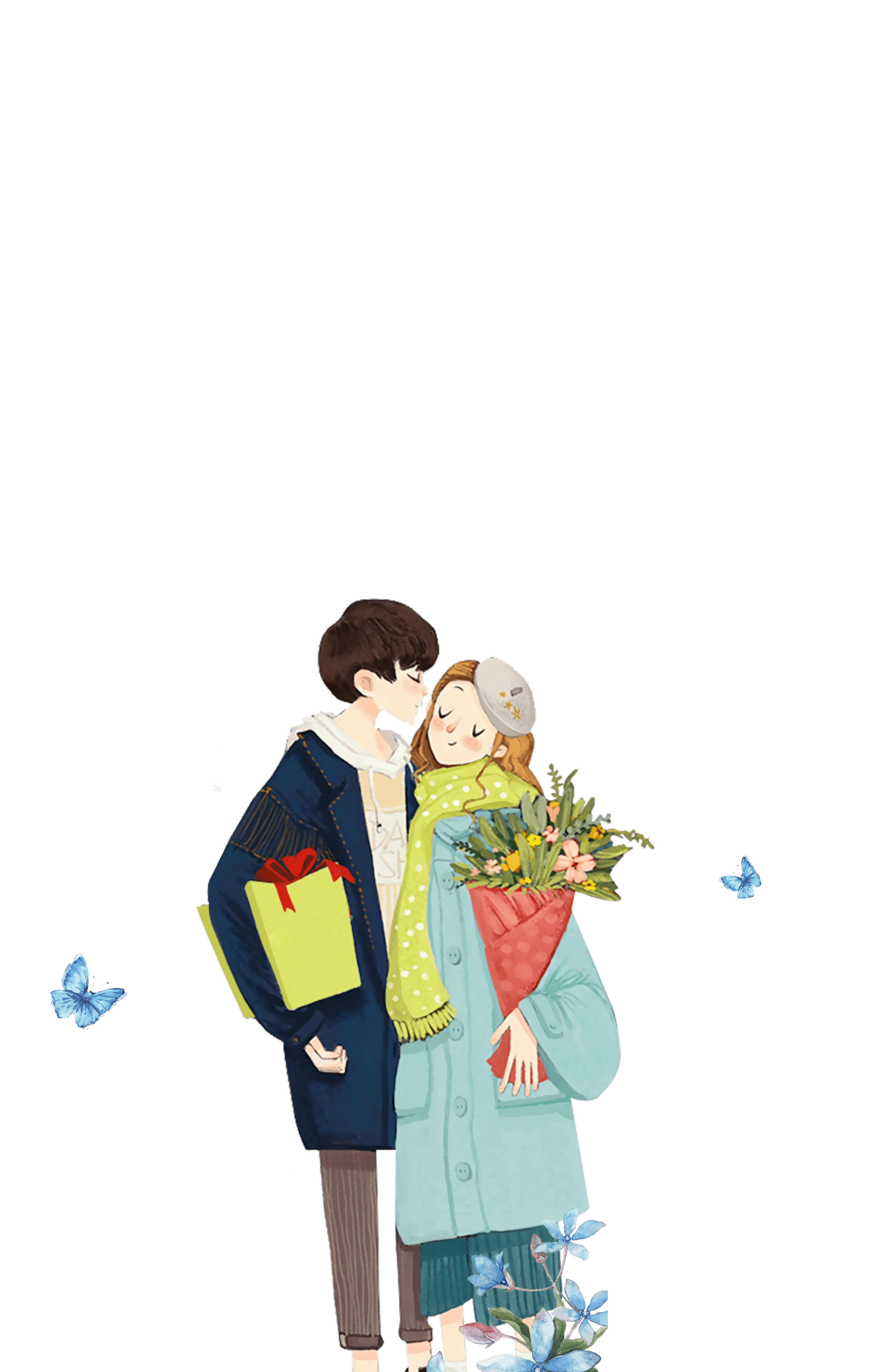 STEP 01
您的内容打在这里，或者通过复制您的文本后，在此框中选择粘贴，并选择只保留文字
STEP 02
您的内容打在这里，或者通过复制您的文本后，在此框中选择粘贴，并选择只保留文字
STEP 03
您的内容打在这里，或者通过复制您的文本后，在此框中选择粘贴，并选择只保留文字
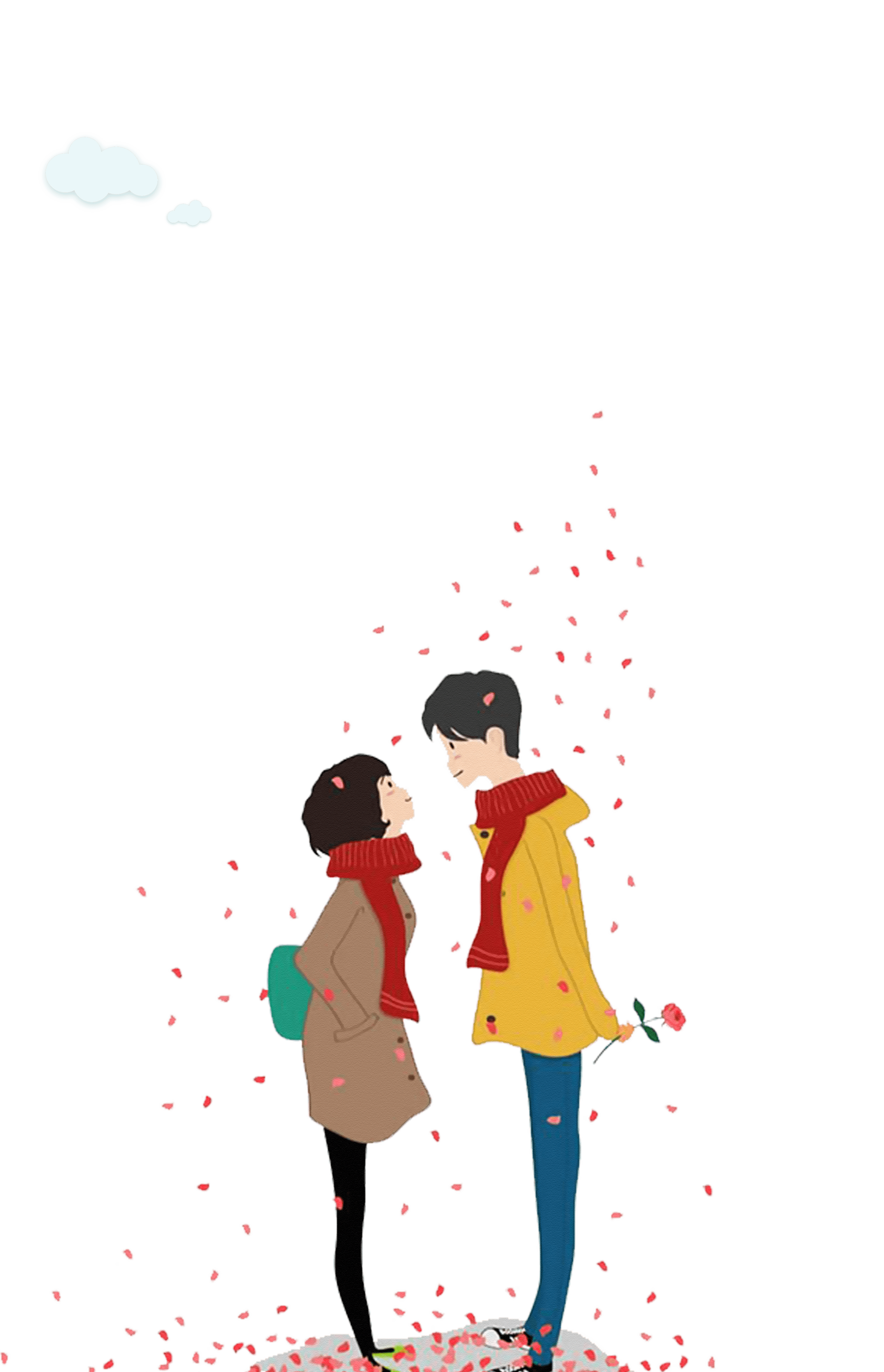 请输入您的标题
点击此处添加标题
点击此处添加标题
您的内容打在这里，或者通过复制您的文本后，在此框中选择粘贴，并选择只保留文字。
01
02
您的内容打在这里，或者通过复制您的文本后，在此框中选择粘贴，并选择只保留文字。
点击此处添加标题
点击此处添加标题
您的内容打在这里，或者通过复制您的文本后，在此框中选择粘贴，并选择只保留文字。
您的内容打在这里，或者通过复制您的文本后，在此框中选择粘贴，并选择只保留文字。
请输入您的标题
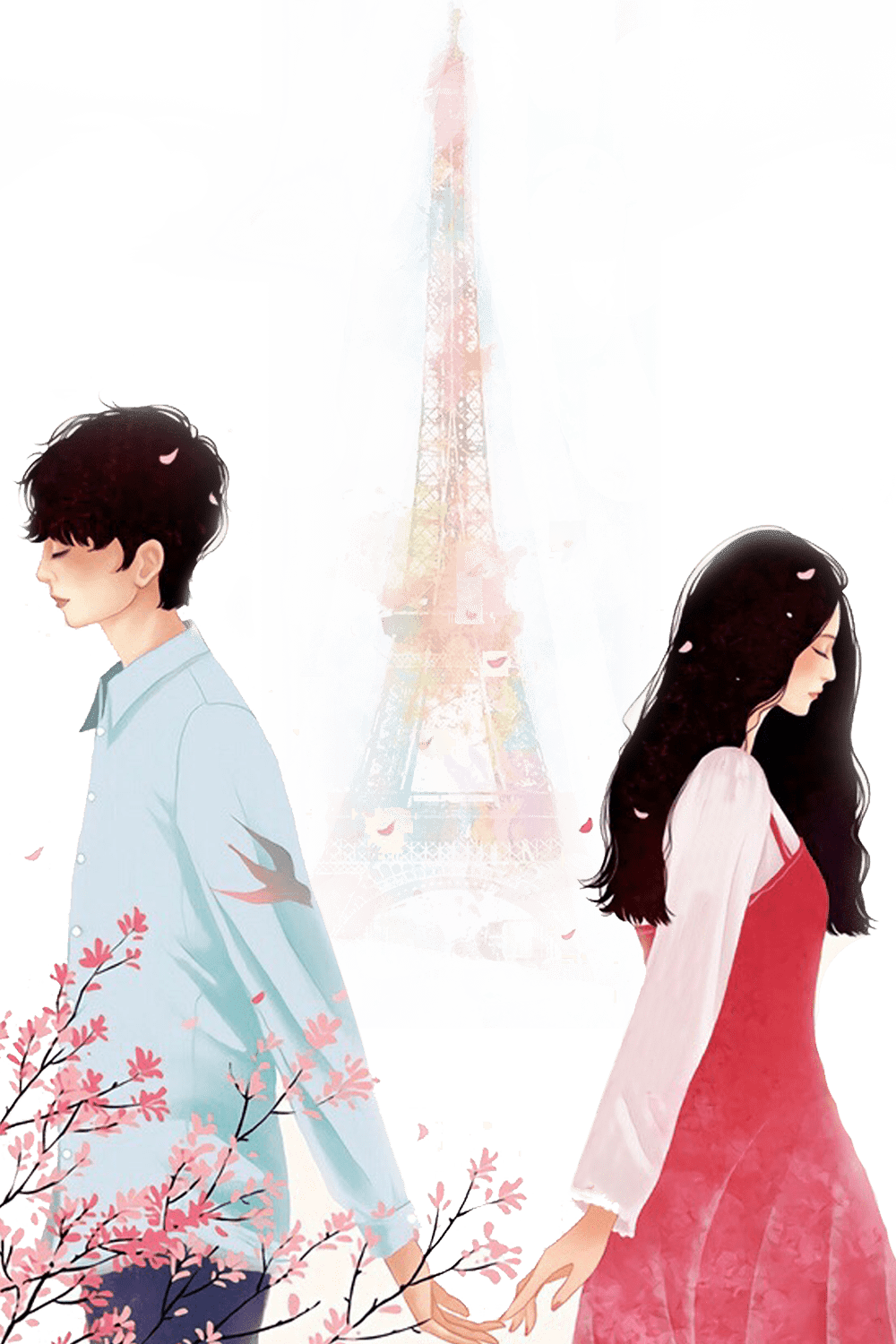 您的内容打在这里，或者通过复制您的文本后，在此框中选择粘贴，并选择只保留文字。在此录入上述图表的综合描述说明。
您的内容打在这里，或者通过复制您的文本后，在此框中选择粘贴，并选择只保留文字。在此录入上述图表的综合描述说明。
您的内容打在这里，或者通过复制您的文本后，在此框中选择粘贴，并选择只保留文字。在此录入上述图表的综合描述说明。
请输入您的标题
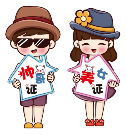 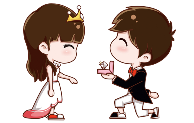 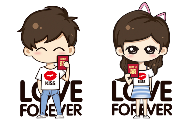 点击此处添加标题
点击此处添加标题
点击此处添加标题
您的内容打在这里，或者通过复制您的文本后，在此框中选择粘贴，并选择只保留文字
您的内容打在这里，或者通过复制您的文本后，在此框中选择粘贴，并选择只保留文字
您的内容打在这里，或者通过复制您的文本后，在此框中选择粘贴，并选择只保留文字
0 2
告白气球
亲爱的 别任性 你的眼睛 在说我愿意
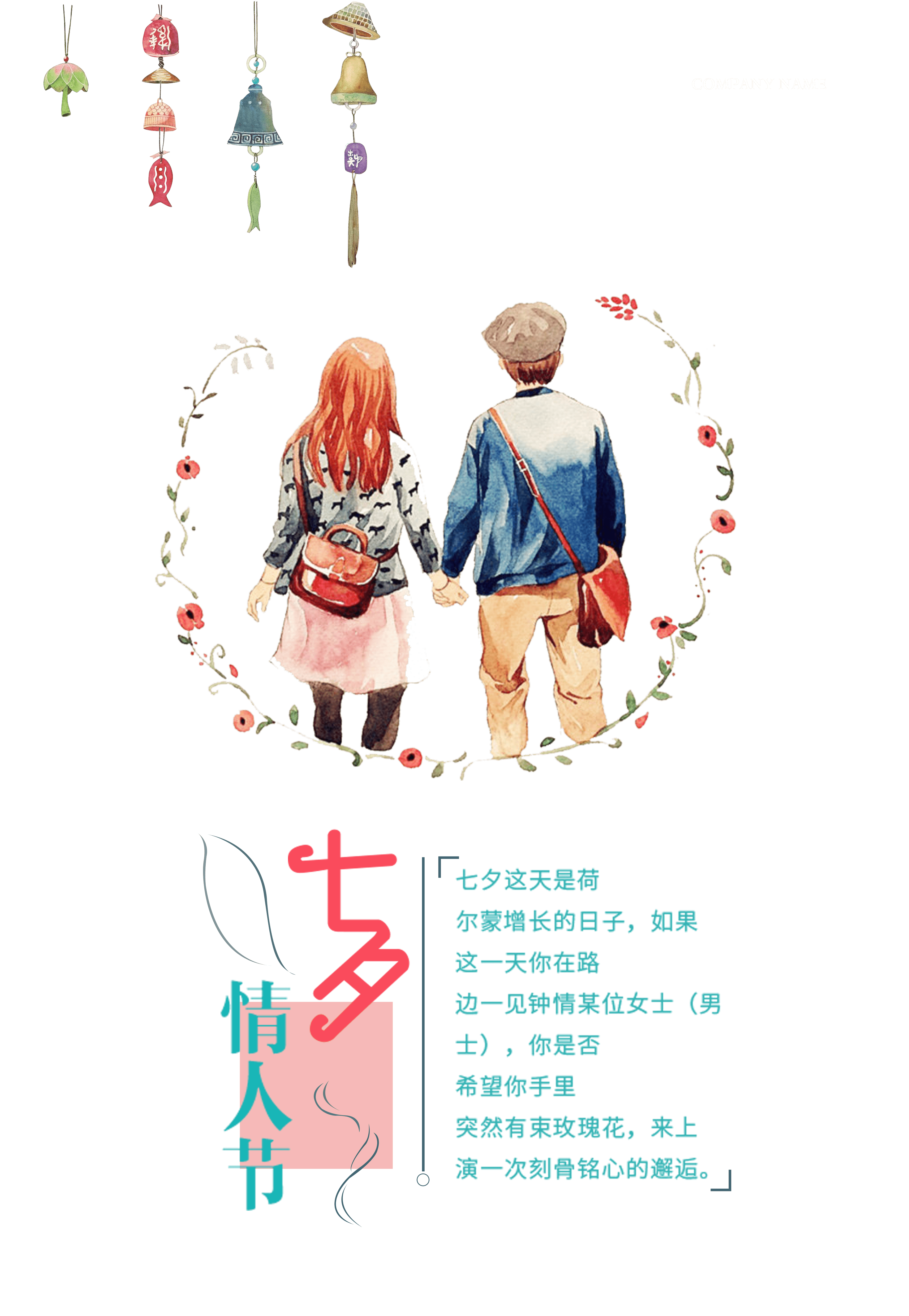 请输入您的标题
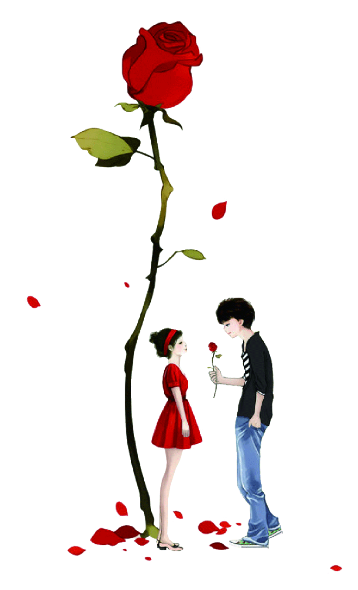 在此添加相关内容，建议使用18号或者20号字体，具体可以根据内容多少来调整。
在此添加相关内容，建议使用18号或者20号字体，具体可以根据内容多少来调整。
在此添加相关内容，建议使用18号或者20号字体，具体可以根据内容多少来调整。
请输入您的标题
01
02
03
小清新风格
小清新风格
小清新风格
不是每个擦肩而过的人都会相识，也不是每个相识的人都让人牵挂
不是每个擦肩而过的人都会相识，也不是每个相识的人都让人牵挂
不是每个擦肩而过的人都会相识，也不是每个相识的人都让人牵挂
请输入您的标题
添加主标题
添加主标题
添加主标题
缘分是一种机缘巧合，本来应该擦肩而过的人相识或相恋。我相信缘分，冥冥之中有一双无形的手，在左右我们的命运
缘分是一种机缘巧合，本来应该擦肩而过的人相识或相恋。我相信缘分，冥冥之中有一双无形的手，在左右我们的命运
缘分是一种机缘巧合，本来应该擦肩而过的人相识或相恋。我相信缘分，冥冥之中有一双无形的手，在左右我们的命运
请输入您的标题
01
02
03
添加主标题
添加主标题
添加主标题
感情也如云，万千变化，云起时汹涌澎湃，云落时落寞舒缓。感情的事如云聚云散，缘分是可遇不可求的风。
感情也如云，万千变化，云起时汹涌澎湃，云落时落寞舒缓。感情的事如云聚云散，缘分是可遇不可求的风。
感情也如云，万千变化，云起时汹涌澎湃，云落时落寞舒缓。感情的事如云聚云散，缘分是可遇不可求的风。
0 3
爱的箴言
亲爱的 别任性 你的眼睛 在说我愿意
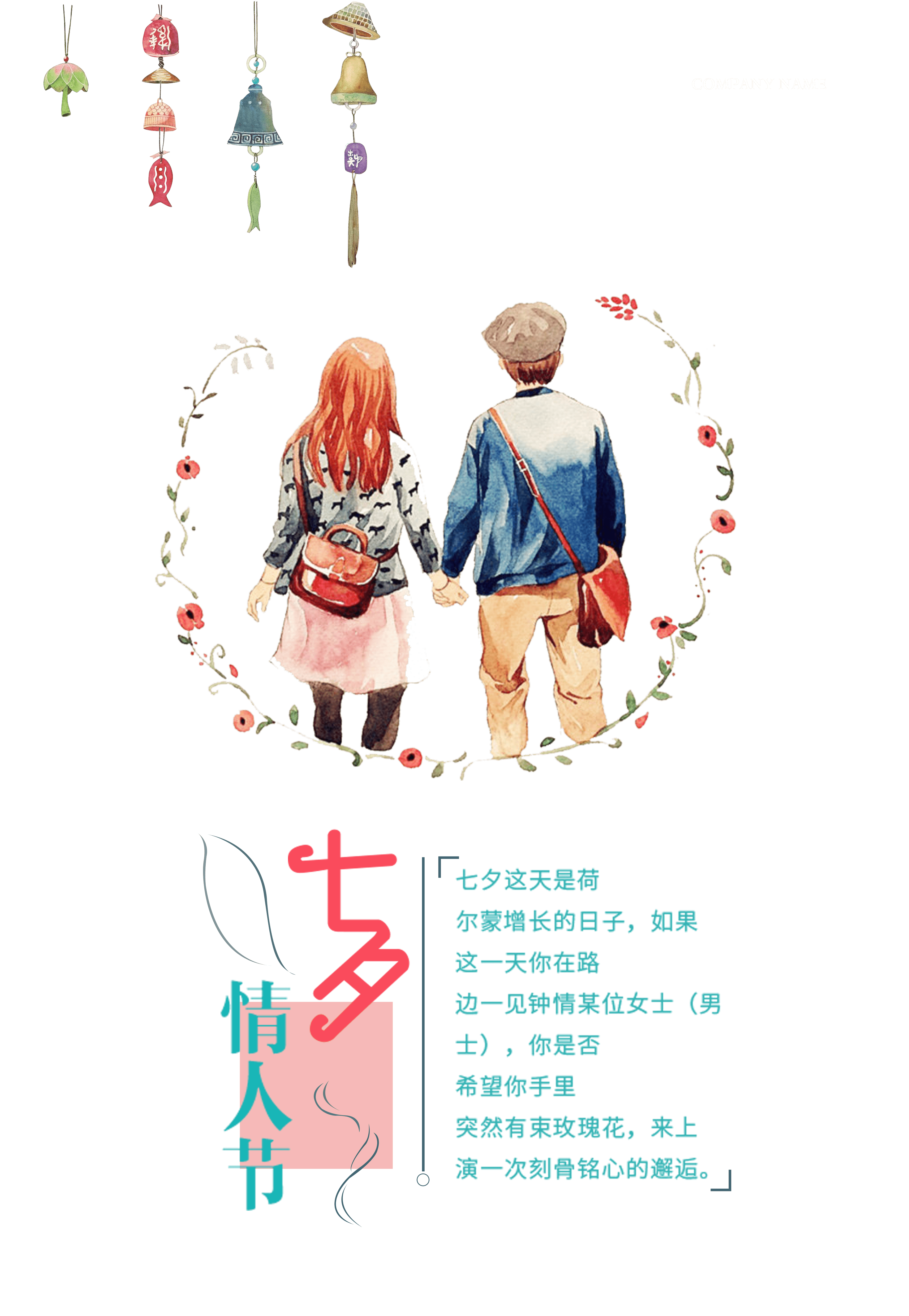 请输入您的标题
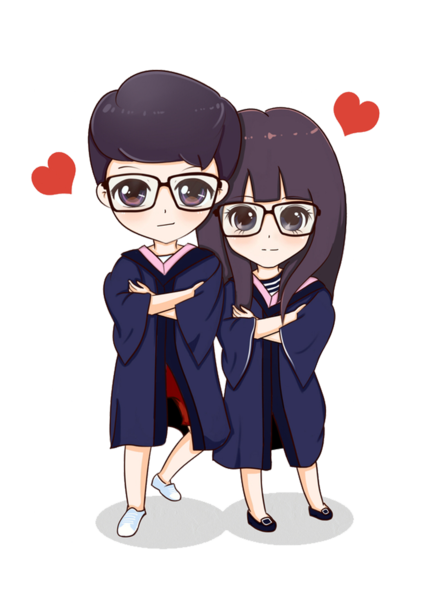 01
宽阔的心，健康生活一辈子；包容的心，快乐生活一辈子；善良的心，无悔生活一辈子；童年的心，年轻生活一辈子；保持平常心，美丽人生一辈子！
02
无论相隔多远，都能连接两人的思念的祈祷之树，只要在这里就能感觉到自己最重要的人，
03
我们在今生，在那个地方，在一转身时，你说过我出现在错的时间里，但是都忘不了那份真挚的情
04
也许，一份情谊，淡淡的也很好，想起的瞬间，心上会开出一朵好看的花
请输入您的标题
在此添加相关内容，建议使用18号或者20号字体，具体可以根据内容多少来调整。
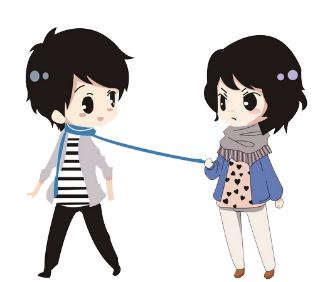 在此添加相关内容，建议使用18号或者20号字体，具体可以根据内容多少来调整。
在此添加相关内容，建议使用18号或者20号字体，具体可以根据内容多少来调整。
请输入您的标题
在此添加相关内容，建议使用18号或者20号字体，具体可以根据内容多少来调整。
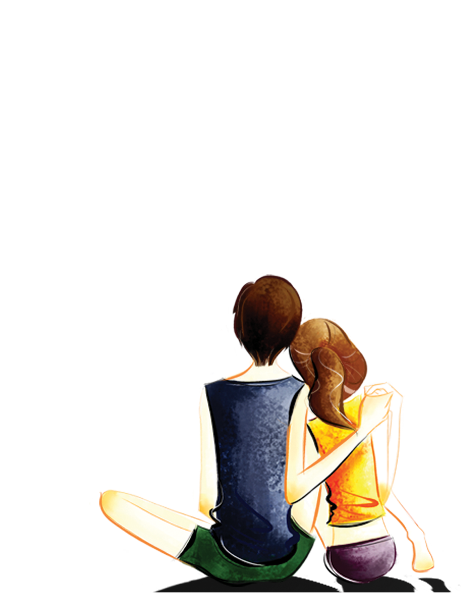 在此添加相关内容，建议使用18号或者20号字体，具体可以根据内容多少来调整。
在此添加相关内容，建议使用18号或者20号字体，具体可以根据内容多少来调整。
在此添加相关内容，建议使用18号或者20号字体，具体可以根据内容多少来调整。
在此添加相关内容，建议使用18号或者20号字体，具体可以根据内容多少来调整。
0 4
天长地久
亲爱的 别任性 你的眼睛 在说我愿意
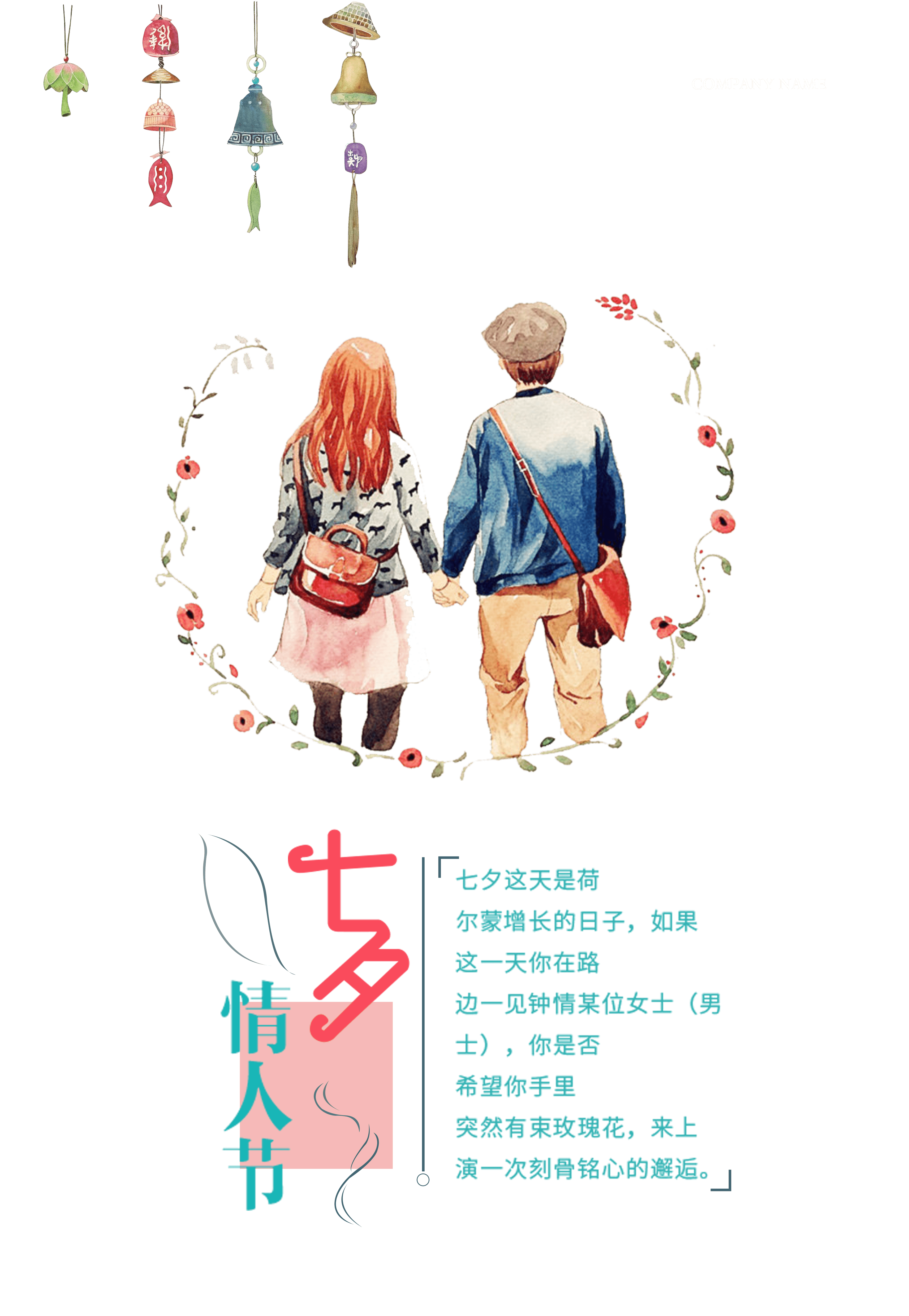 请输入您的标题
在此添加标题
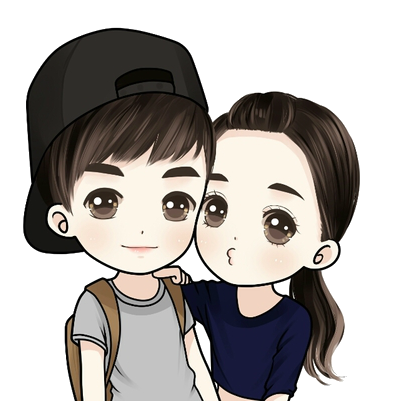 在此添加标题
在此添加标题
在此添加标题
在此添加标题
请输入您的标题
请输入文字内容
请输入文字内容
请在此输入您的文字内容，说明情况及详情内容。请在此输入您的文字内容，说明情况及详情内容。
请在此输入您的文字内容，说明情况及详情内容。请在此输入您的文字内容，说明情况及详情内容。
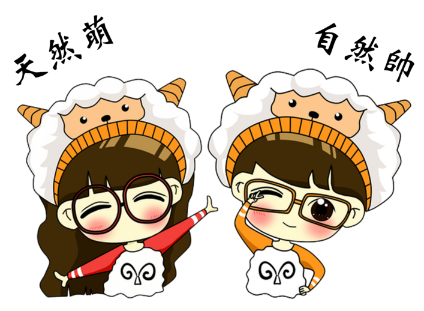 请输入文字内容
请在此输入您的文字内容，说明情况及详情内容。请在此输入您的文字内容，说明情况及详情内容。
请输入文字内容
请在此输入您的文字内容，说明情况及详情内容。请在此输入您的文字内容，说明情况及详情内容。
请输入您的标题
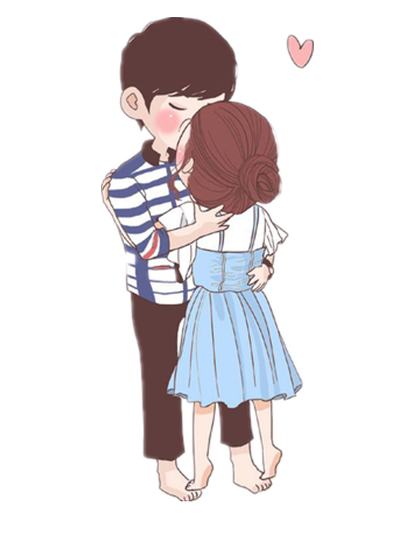 请输入文字内容
请在此输入您的文字内容，说明情况及详情内容。请在此输入您的文字内容，说明情况及详情内容。
请输入文字内容
请在此输入您的文字内容，说明情况及详情内容。请在此输入您的文字内容，说明情况及详情内容。
请输入您的标题
请输入文字内容
能遇见就是缘，哪怕就匆匆一眼；我们注定要相恋，不改变；思念像无形红线，缘回缘起在不眠；今生等待你出现，到永远。
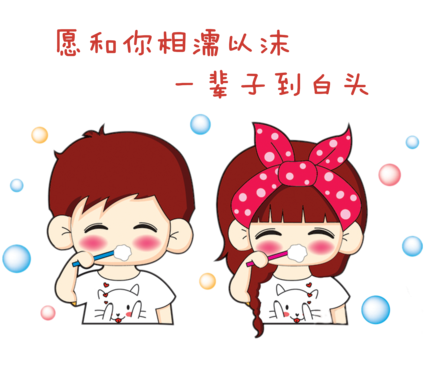 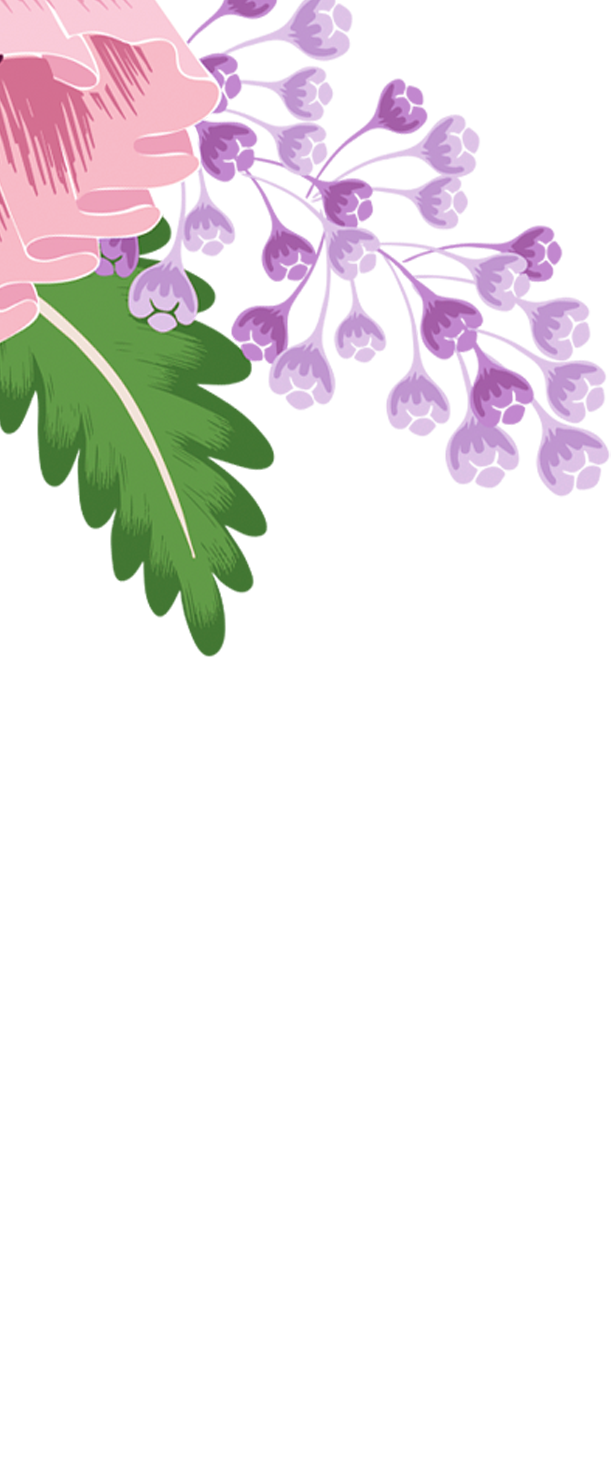 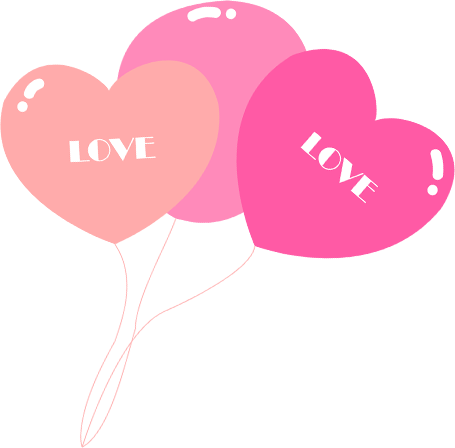 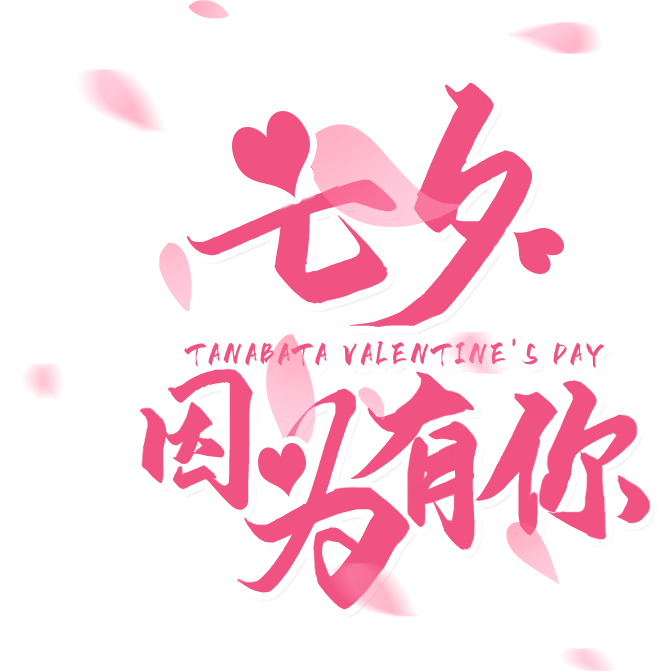 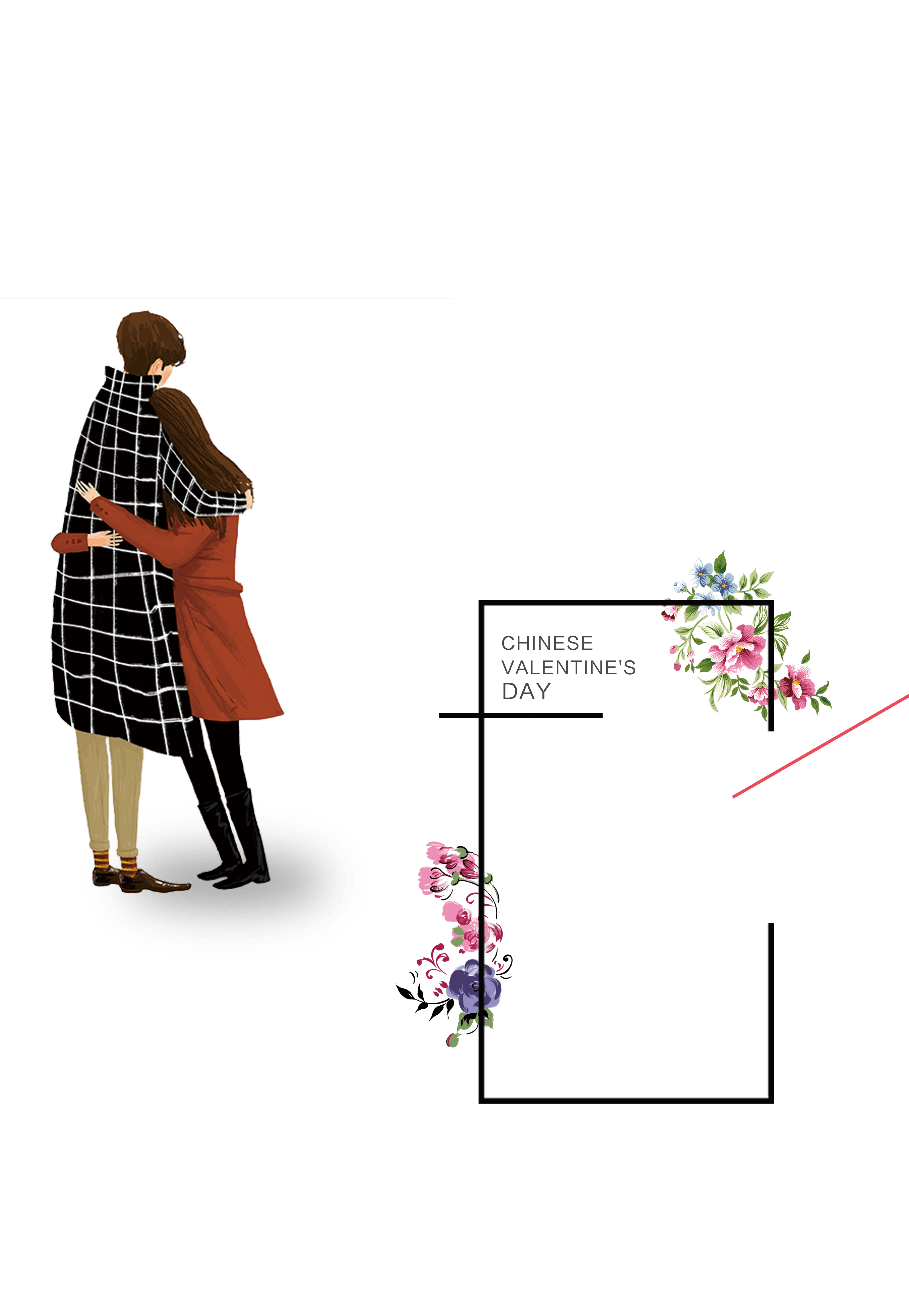 一生一世一起走，相融以沫到白头。
谢谢观看